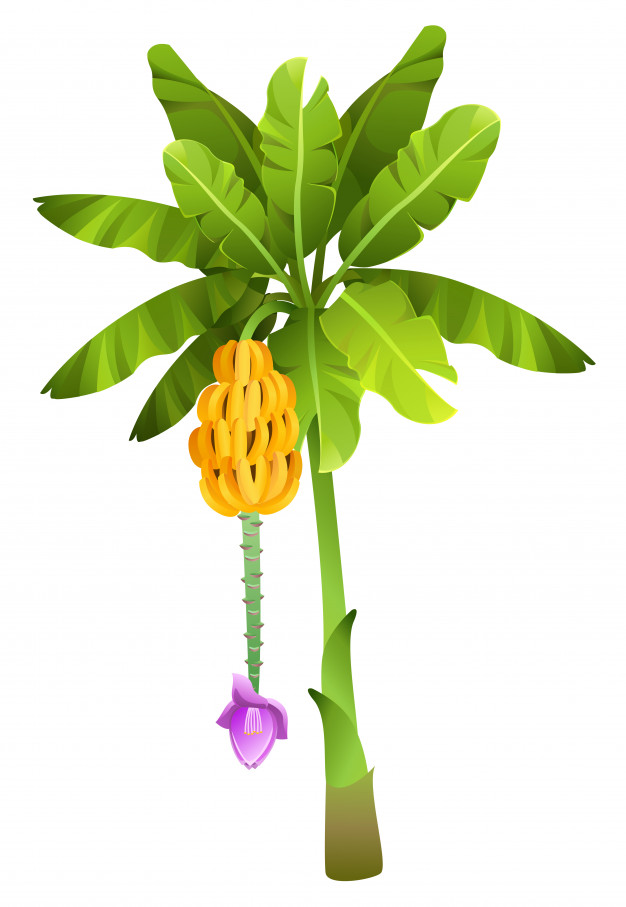 স্বাগতম
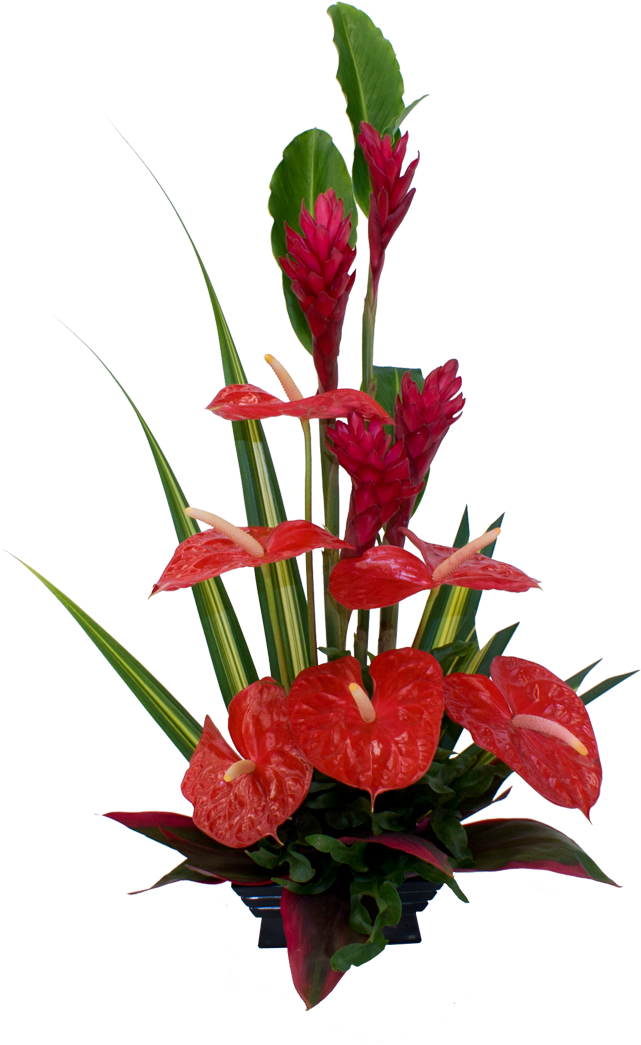 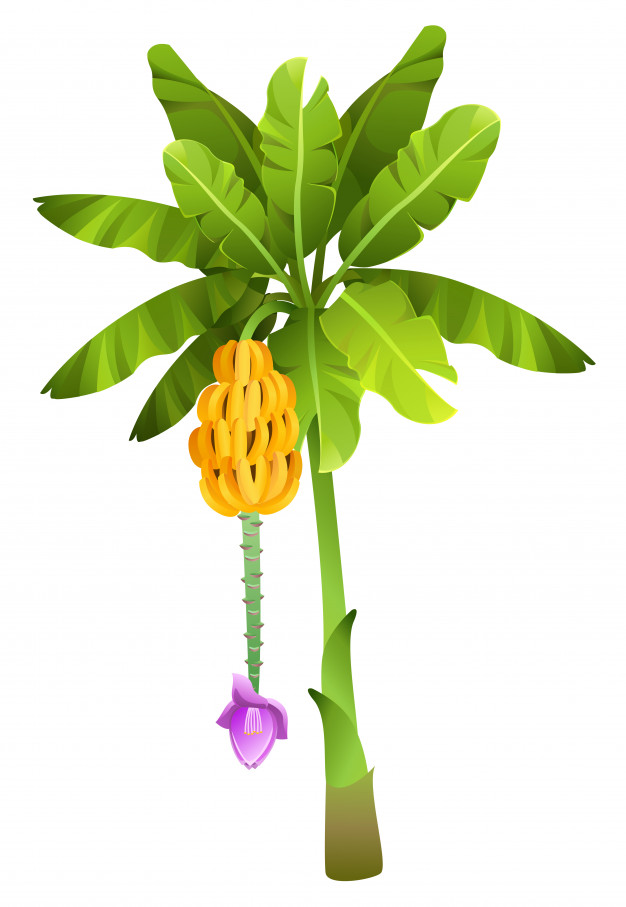 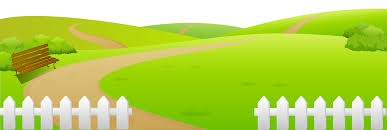 পাঠ পরিচিতিঃ
শিক্ষক পরিচিতিঃ
মোঃ  সুলতানুল আরেফীন
সহকারি শিক্ষক
গুরুদাসপুর মডেল  সরকারি প্রাথমিক বিদ্যালয়, গুরুদাসপুর, নাটোর।
শ্রেণিঃ দ্বিতীয়           
বিষয়ঃবাংলা
পাঠ শিরোনামঃ নানা রঙের ফুল ফল
পাঠের অংশঃ আমাদের দেশ .......সাদা। 
সময়ঃ ৪৫ মিনিট
আবেগ সৃষ্টি
চলো একটি ভিডিও উপভোগ করি
ভিডিও লিঙ্কঃ
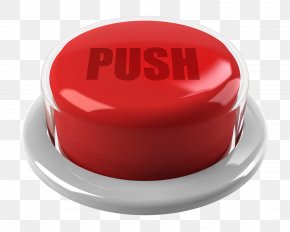 এসো আমরা এখন কিছু ছবি দেখি
গোলাপ
ফুল দুইটির নাম কী?
গোলাপি ও সাদা।
বেলি
ফুলের ছবি।
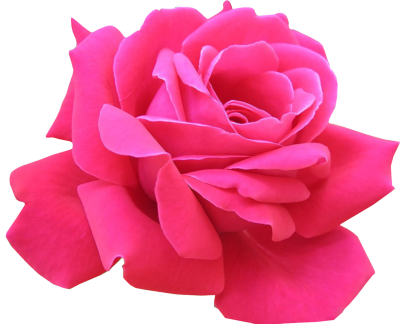 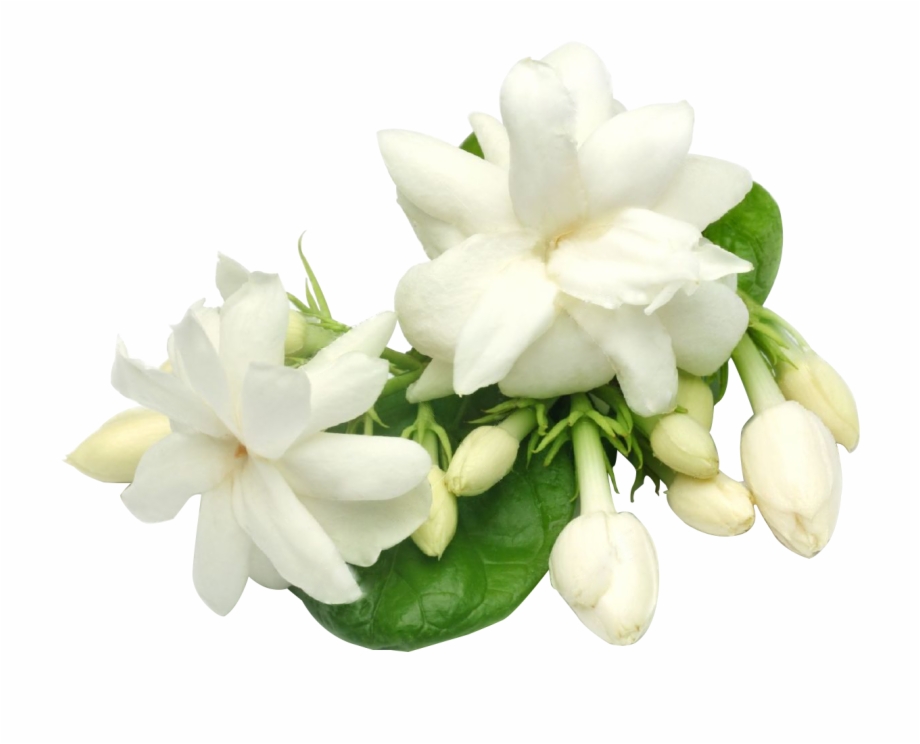 ১ নং ও 2 নং কিসের ছবি?
ফুল দুইটি কী কী রংগের ?
১ নং ছবি
2 নং ছবি
ফলের ছবি
3নং ও 4নং কিসের ছবি?
ফল দুইটির নাম কী?
কলা
আম
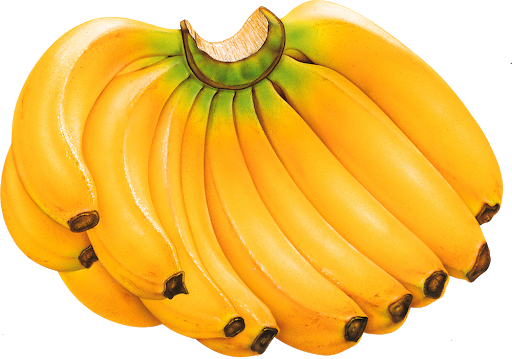 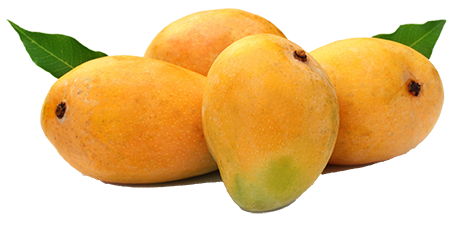 ফুল ও ফলগুলো কোথায় জন্মে?
আমাদের দেশে।
একটু চিন্তা করে বলতো আজকে পড়ার বিষয় কী হতে পারে?
3 নং ছবি
4 নং ছবি
পাঠ ঘোষণা
তাহলে আজকে আমাদের পড়ার বিষয়
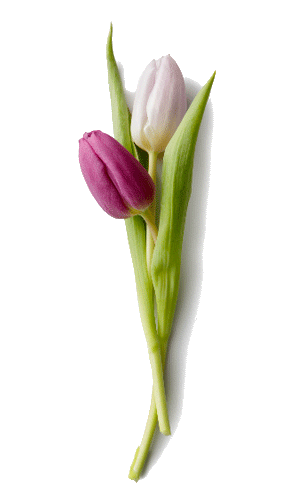 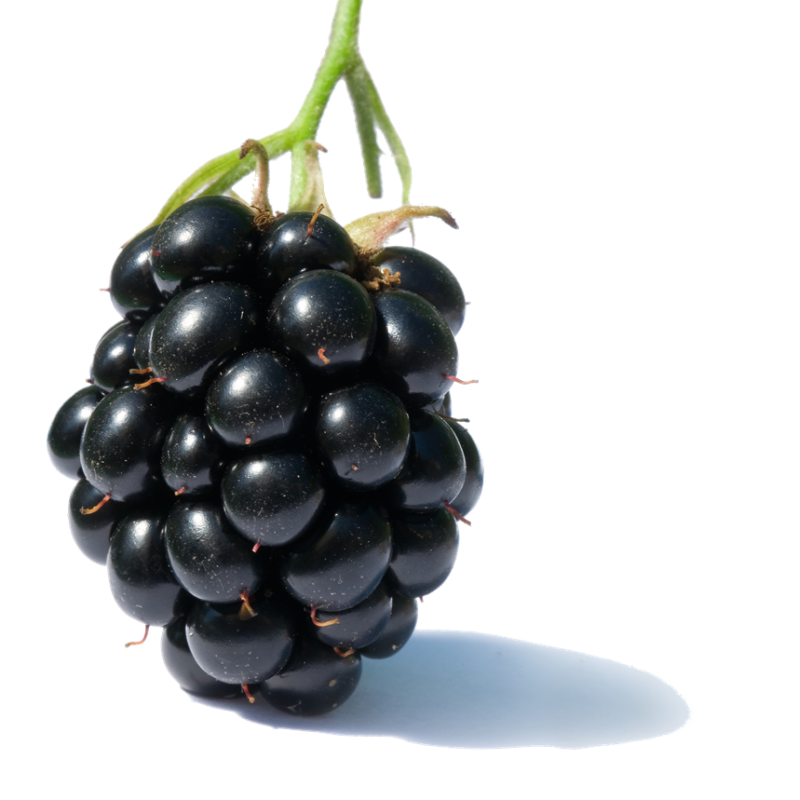 নানা রঙের ফুল ফল
২৮ নং পৃষ্ঠা
শিখনফল
৩.১.২ বর্ণনা শুনে বুঝতে পারবে।
২.৬.১ পরিচিত ফুল সম্পর্কে বলতে পারবে।
১.৪.১ পাঠ্যপুস্তকের বাক্য প্রমিত উচ্চারণে পড়তে পারবে।
২.৪.১ যুক্তবর্ণ লিখতে পারবে।
যুক্তবর্ণ  বিশ্লেষণ
ন্ধ
অন্ধ
সুগন্ধ
ন+ধ
কৃষ্ণচূড়া
ষ্ণ
ষ+ণ
উষ্ণ
ন+দ
ছন্দ
ন্দ
সুন্দর
ষ+ট
সৃষ্টি
মিষ্টি
ষ্ট
চলো, আমরা আরও কিছু ছবি দেখি
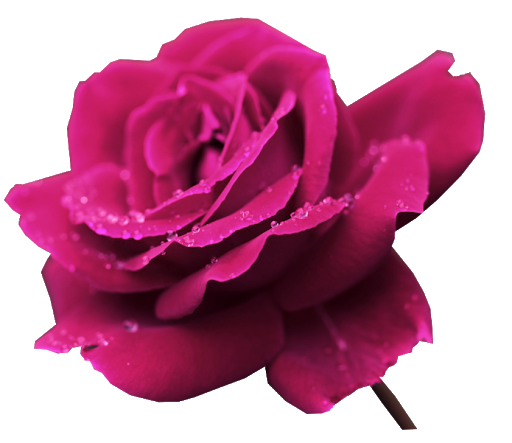 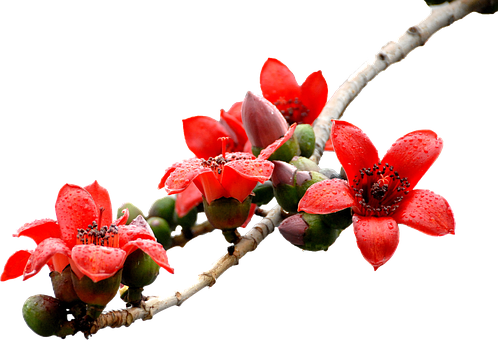 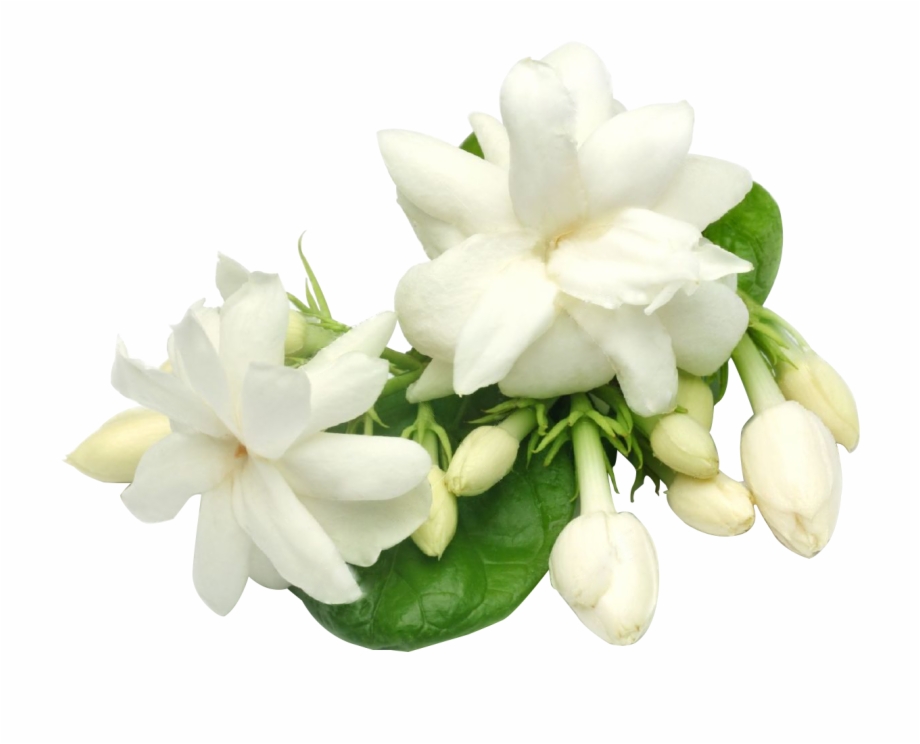 গোলাপ
বেলি
শিমুল
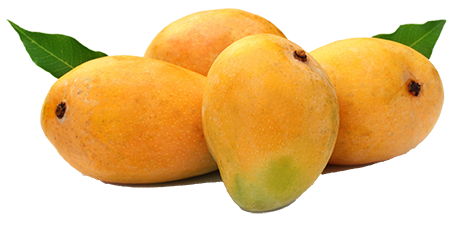 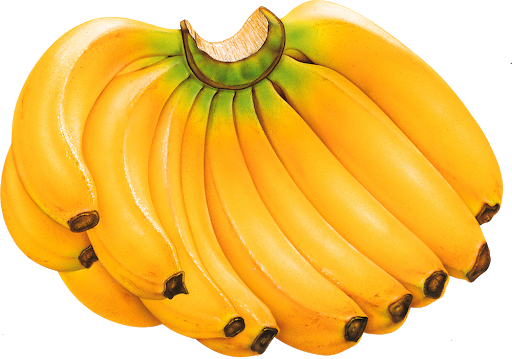 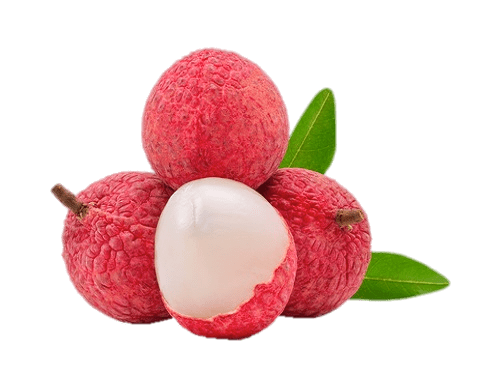 আম
লিচু
কলা
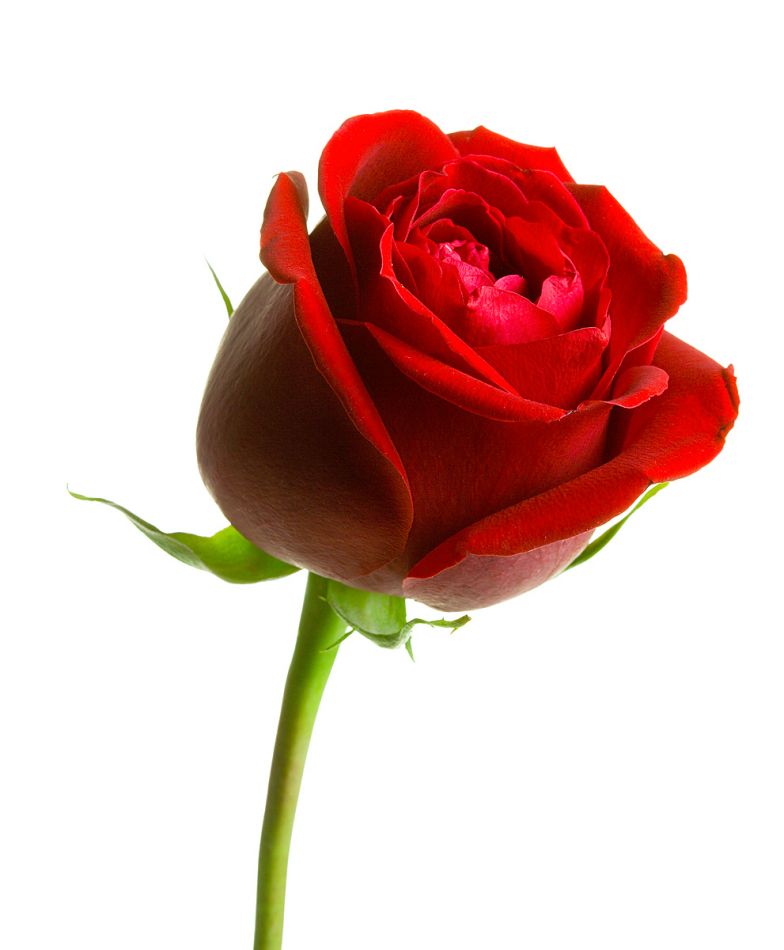 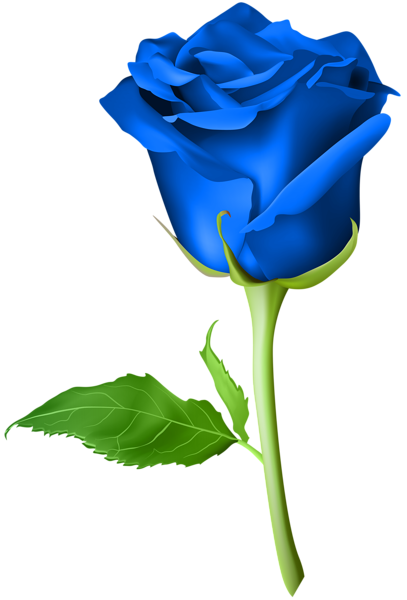 বিভিন্ন রঙের গোলাপ। গোলাপ-লাল,সাদা,গোলাপি বিভিন্ন রঙের হয়। গোলাপের সুগন্ধ আছে।
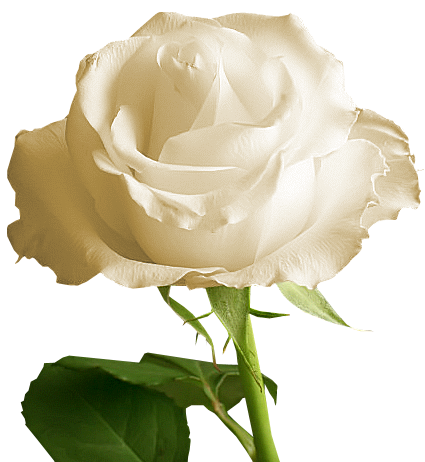 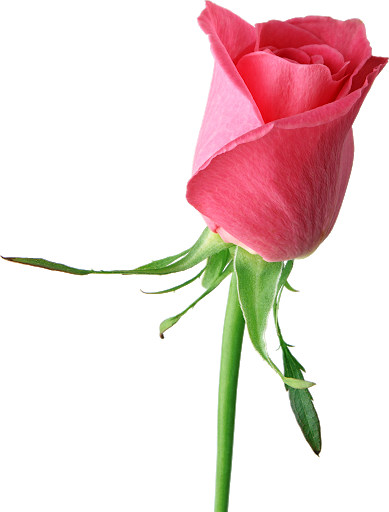 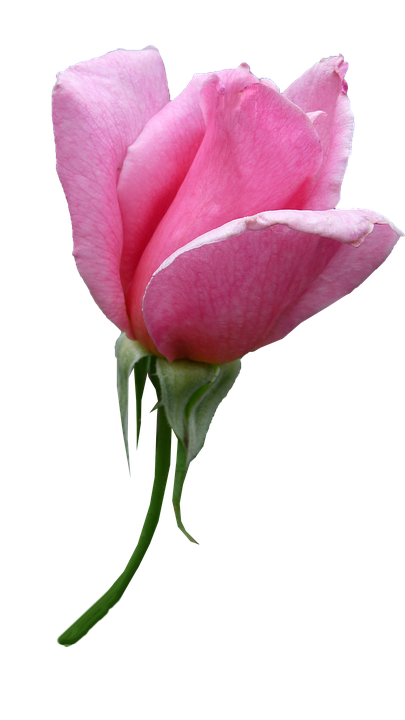 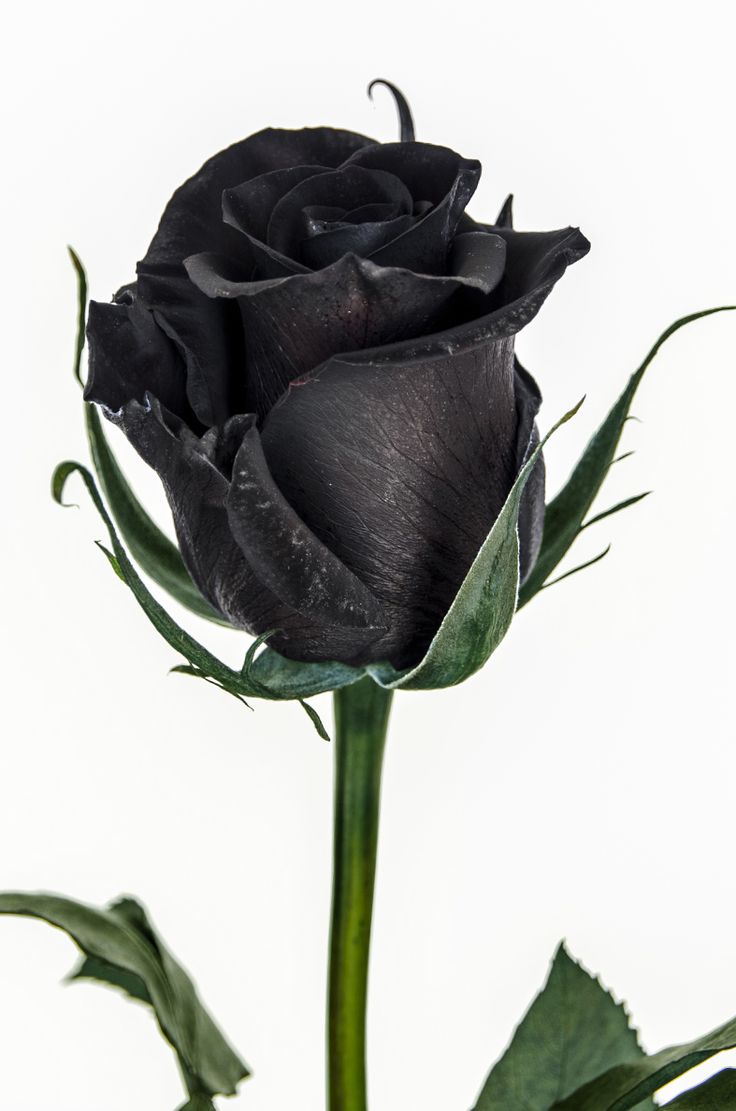 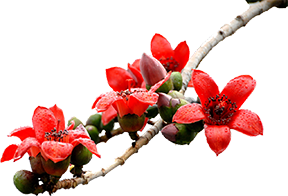 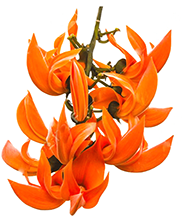 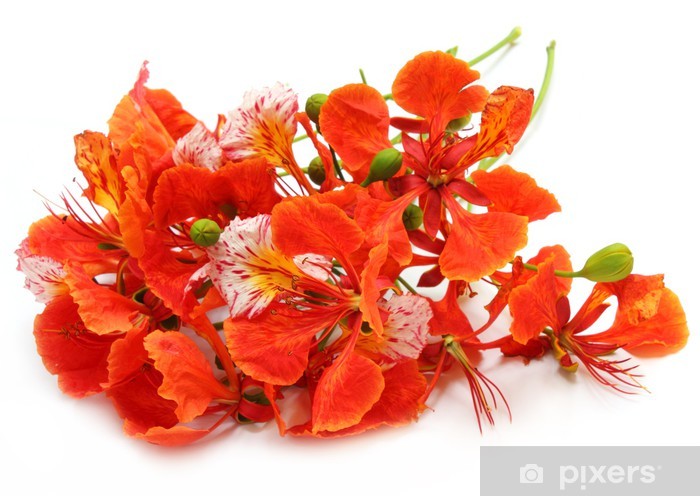 কৃষ্ণচূড়া
শিমুল
পলাশ
লাল রঙের ফুল। এগুলো দেখতে খুবই সুন্দর কিন্তু এদের সুবাশ নেই।
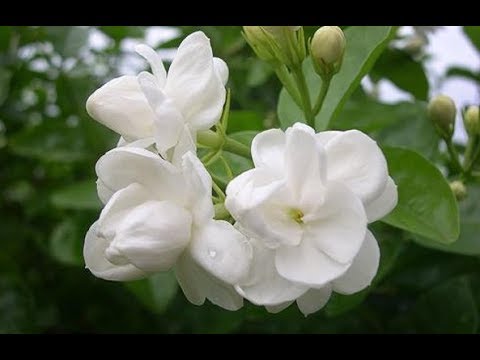 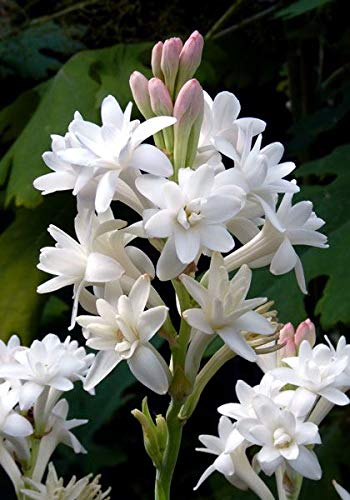 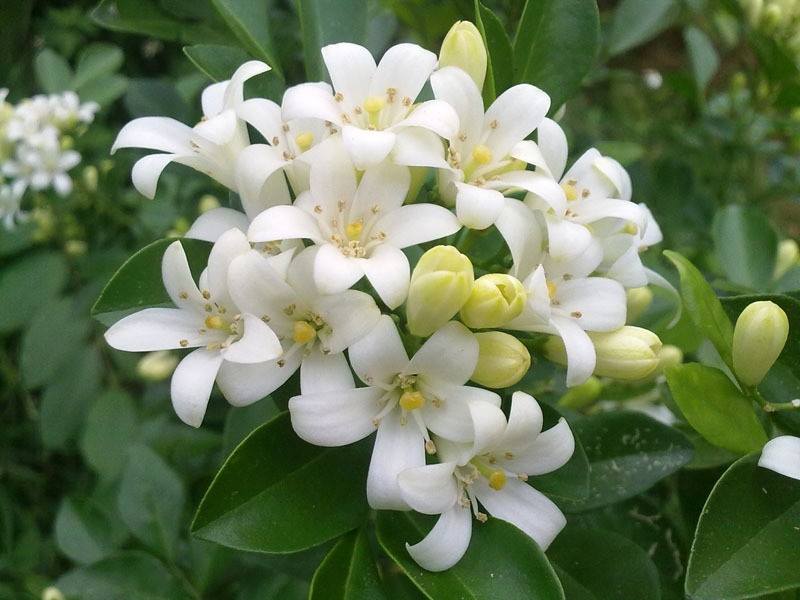 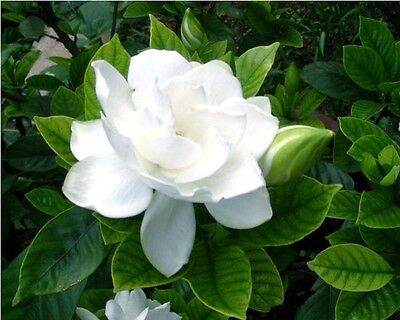 রজনীগন্ধা
কামিনী
বেলি
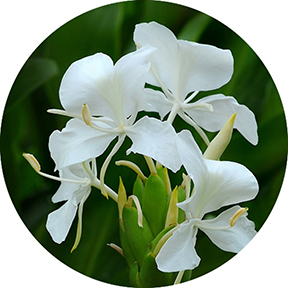 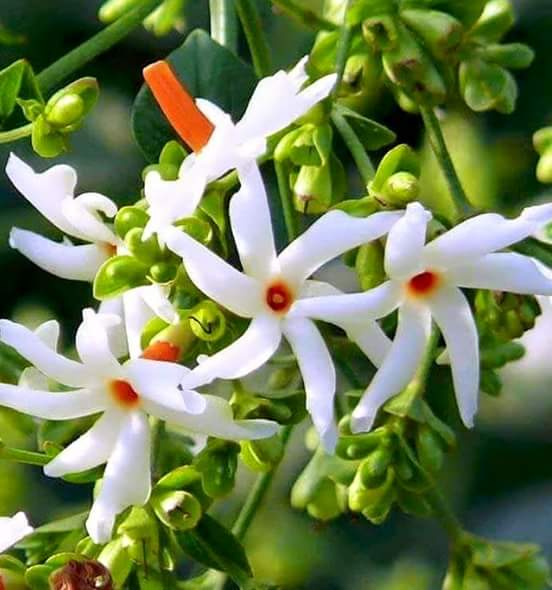 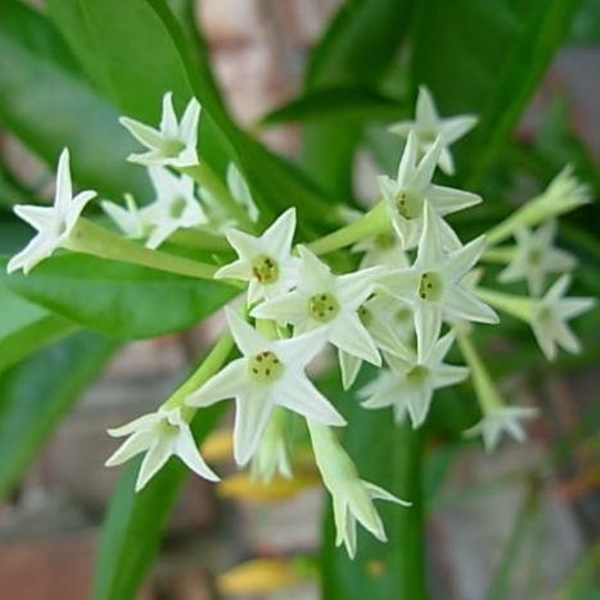 রজনীগন্ধা
শিউলি
দোলনচাঁপা
হাসনাহেনা
সাদা রঙের বিভিন্ন ফুল। এদের মিষ্টি গন্ধ রয়েছে।
আদর্শ পাঠ
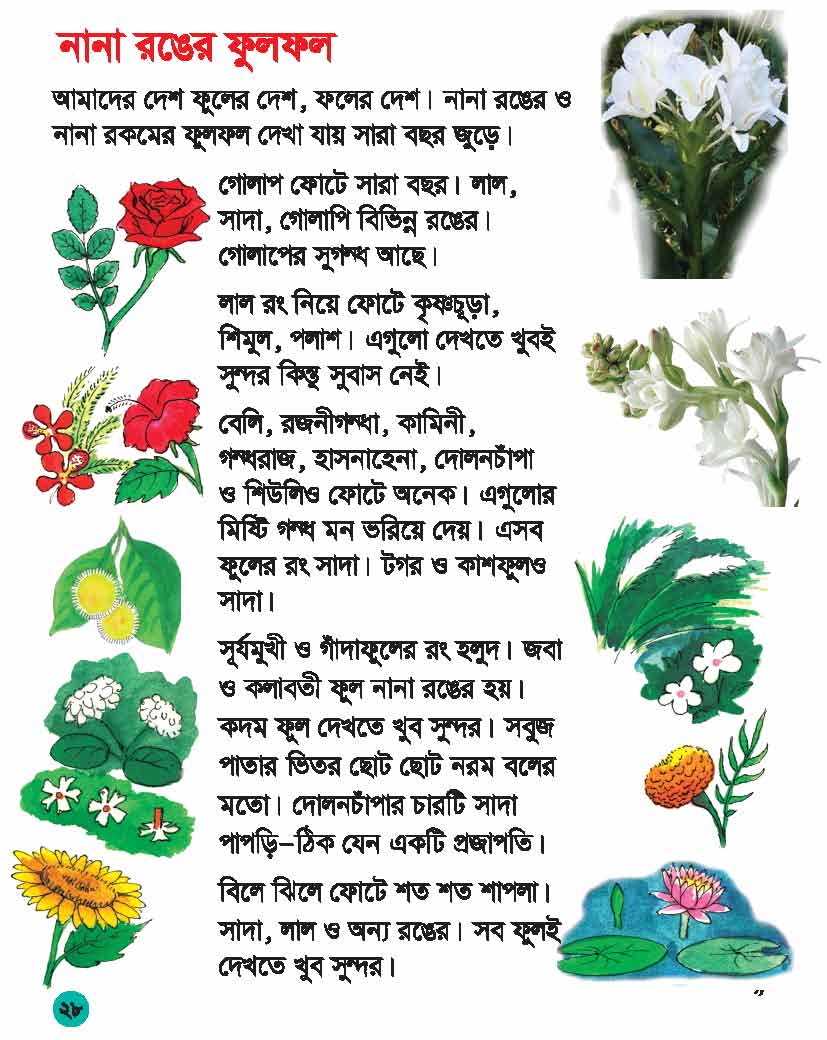 বইয়ের ২8 পৃষ্টা বের কর
আমি পড়ব তোমরা মনোযোগ সহকারে শুনবে।
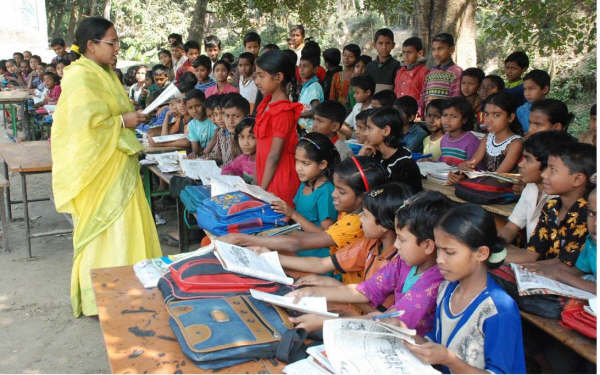 শিক্ষার্থীদের সরব  পাঠ
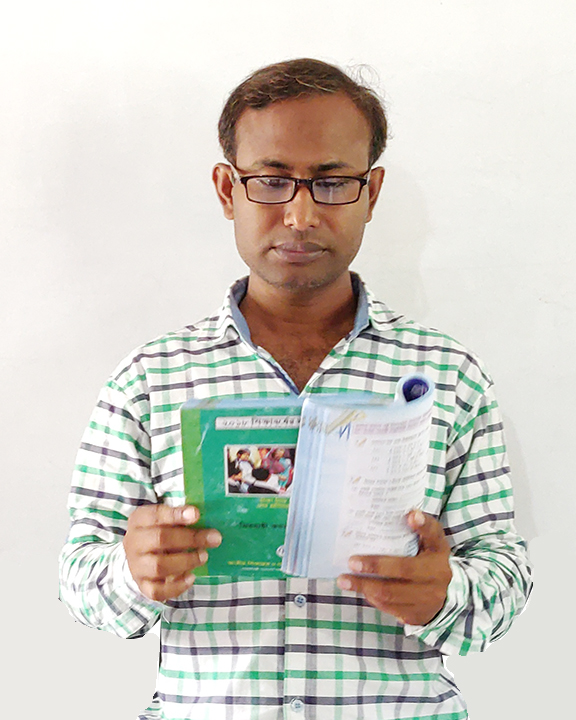 আমি জোরে জোরে পড়ব, শিক্ষার্থীরা আমার সঙ্গে জোরে জোরে পড়বে
শিক্ষার্থীদের দলগত পাঠ
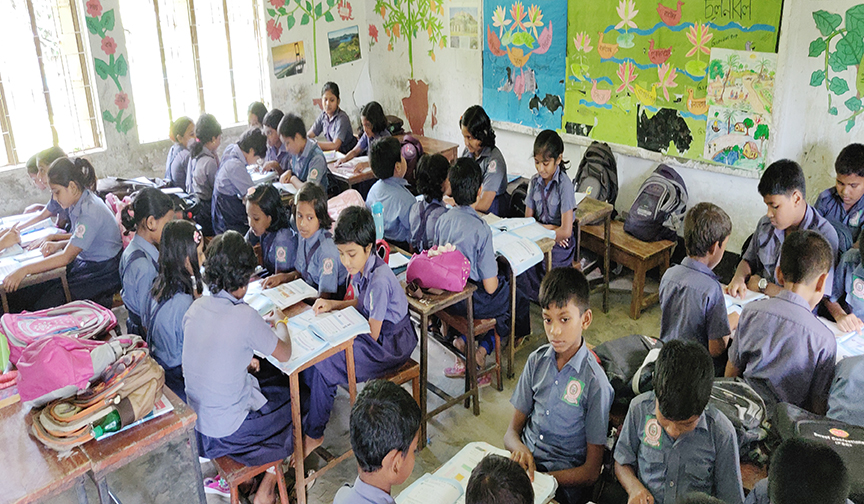 1, 10, 11, 20, 21, 30
শিমুল দল
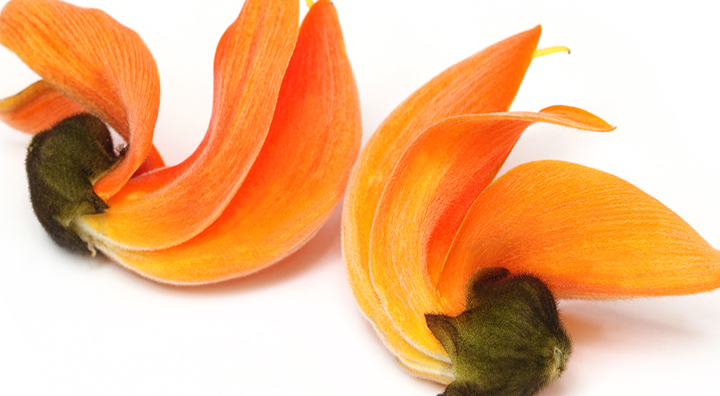 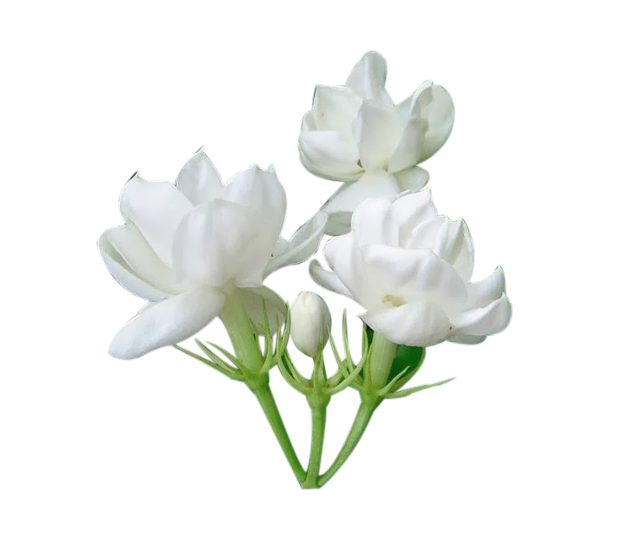 বেলি দল
2, 9, 12, 19, 22, 29
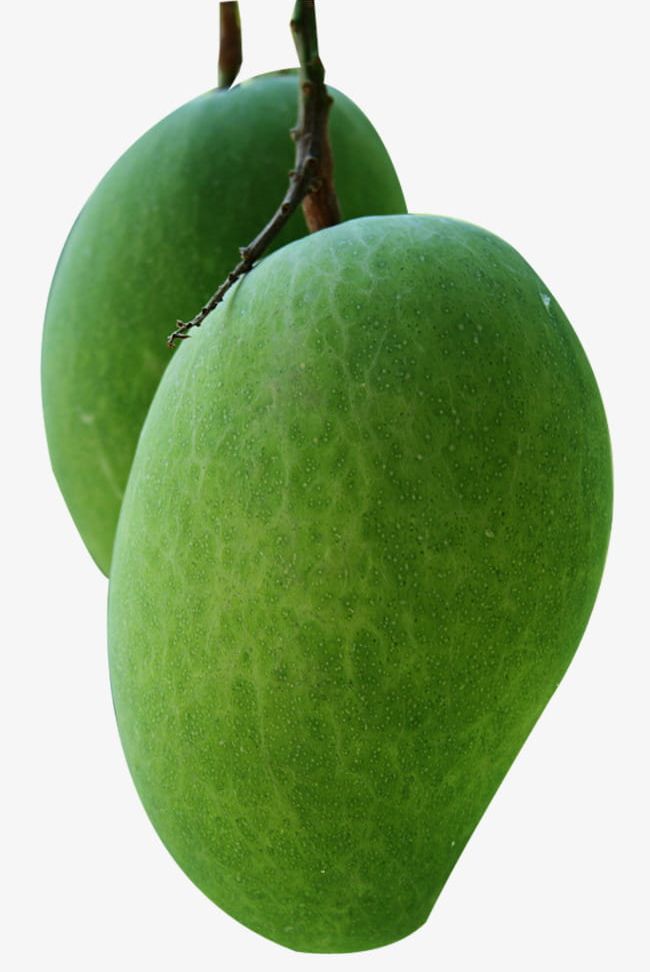 আম দল
৩, ৮, ১৩, ১৮, ২৩, ২৮
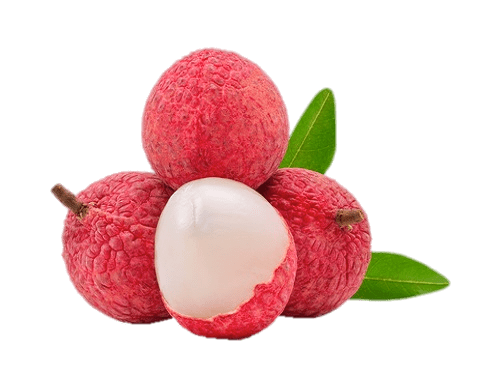 লিচু দল
৪, ৭, ১৪, ১৭, ২৪, ২৭
৫, ৬, ১৫, ১৬, ২৫, ২৬
পেঁপে দল
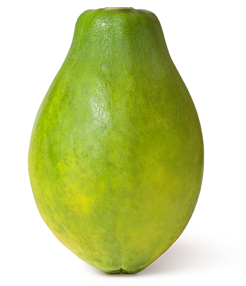 শিক্ষার্থীরা দলে বিভক্ত হয়ে জোরে জোরে পড়বে
শিক্ষার্থীদের জোড়ায়  পাঠ
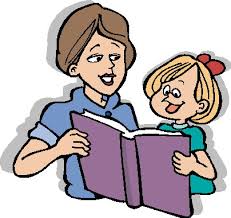 শিক্ষার্থীরা জোড়ায় জোড়ায় পড়বে
শিক্ষার্থীদের একক  পাঠ
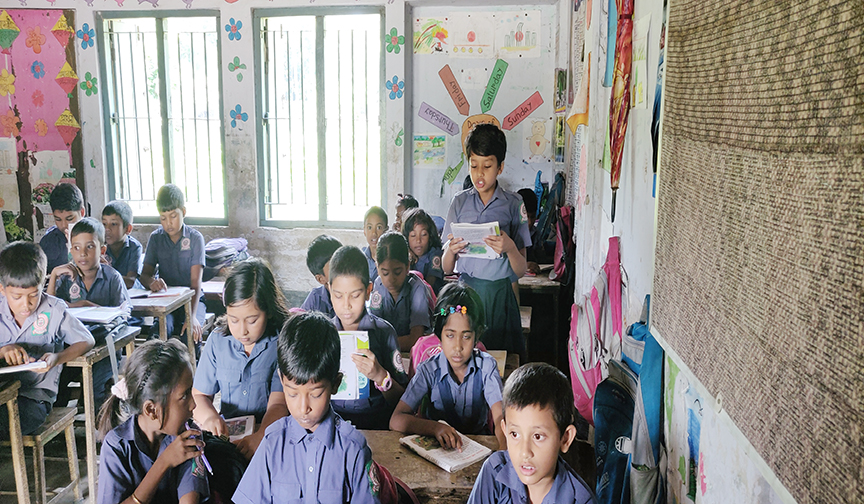 শিক্ষার্থীরা একে একে পড়বে, অন্যরা মনোযোগ সহকারে শুনবে
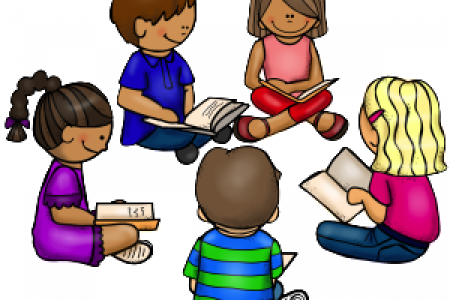 দলীয় কাজ
গোলাপ দল
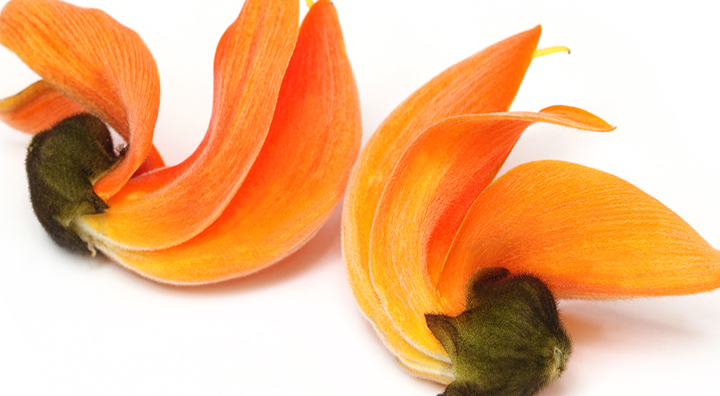 চারটি লাল রঙের ফুলের নাম বল।
বেলি দল
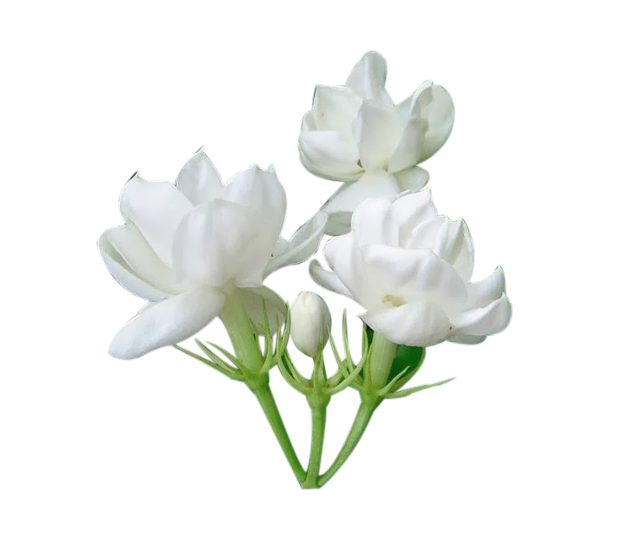 তিনটি সাদা রঙের ফুলের নাম বলবে।
আম দল
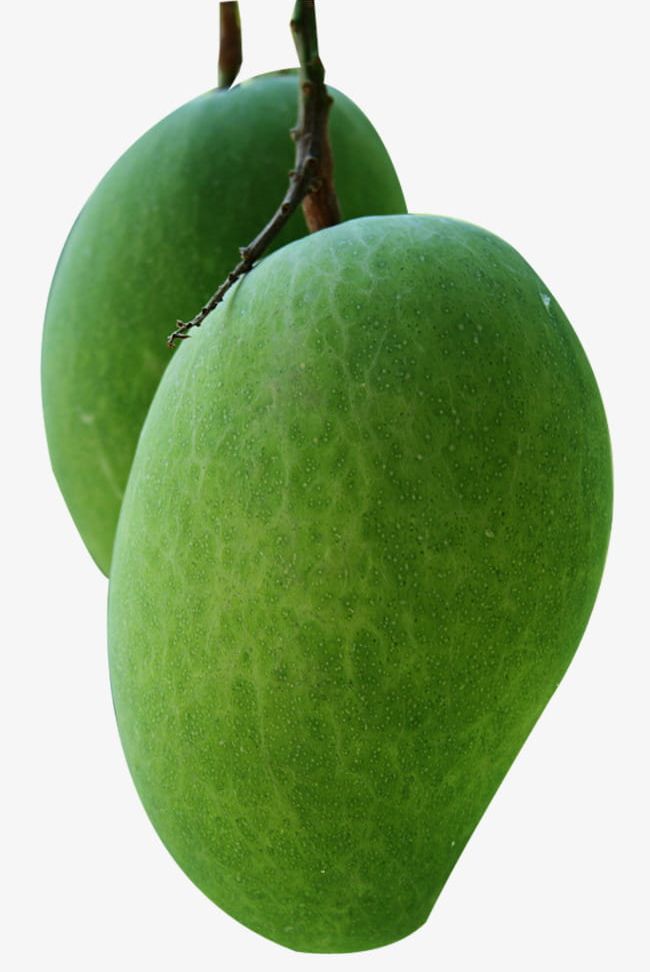 একটি সাদা ও একটি লাল রঙের ফুলের নাম বলবে।
লিচু দল
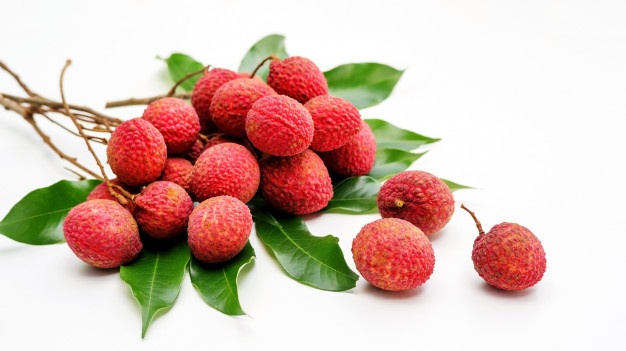 যে কোণ তিনটি ফুলের নাম বলবে।
একক কাজ
নিচের ছকে কোনটি কী রঙের ফুল তা লিখ।
শিমুল
পলাশ
হাসনাহেনা
গন্ধরাজ
শিমুল
কৃষ্ণচূড়া
জবা
কামিনী
মুল্যায়নঃ
১। তিনটা সাদা ফুলের নাম বল।
২। তিনটা লাল ফুলের নাম বল ।
৩। গন্ধ নেই এমন ২টি ফুলের নাম বল।
৪। তোমার পরিচিত পাঁচটি ফুলের নাম  বল ।
বাড়ির কাজ
তুমি দেখেছ এমন তিনটি  সুগন্ধ ফুলের নামবাড়ি থেকে লিখে আনবে।
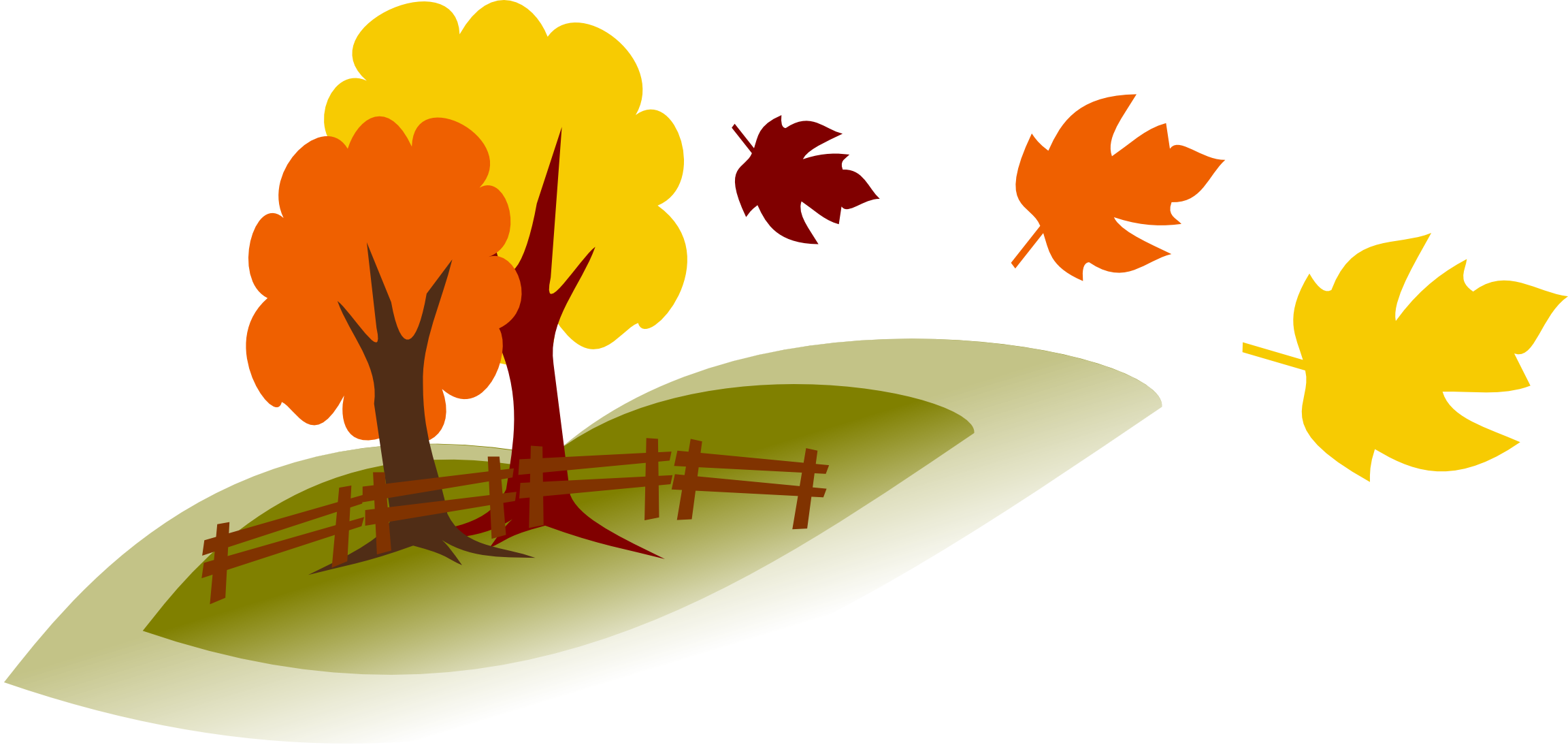 সকলকে ধন্যবাদ